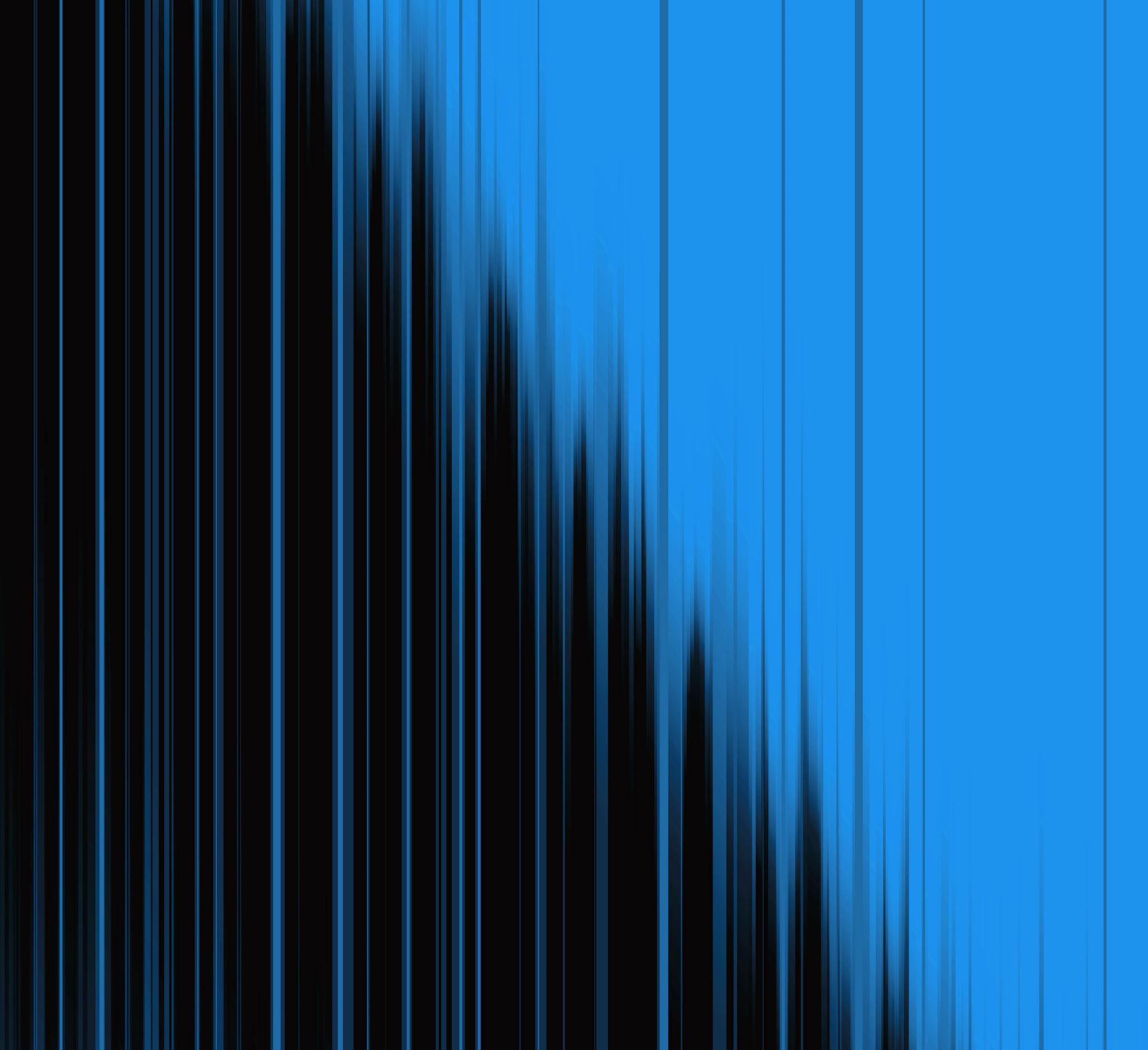 Fantastikas tēma mūzikā
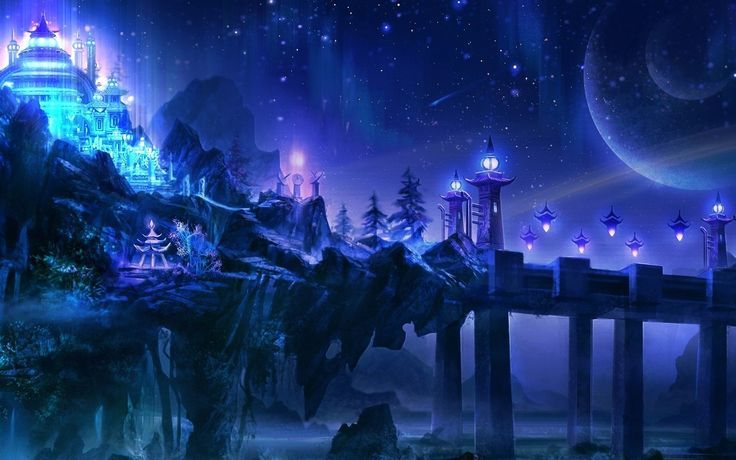 Iztēle
Viena no brīnumainākajām spējām, kas dota ikkatram cilvēkam, ir iztēle.
Realitātē varam nokļūt no punkta A uz punktu B, taču iztēlei nav robežu gan reālijās, gan iedomu pasaulē. 
Kaut ko iztēloties – tas nozīmē pārstrādāt līdz šim redzēto, izjusto un izzināto, lai no atmiņā glabātajiem tēliem savā apziņā radītu jaunus.
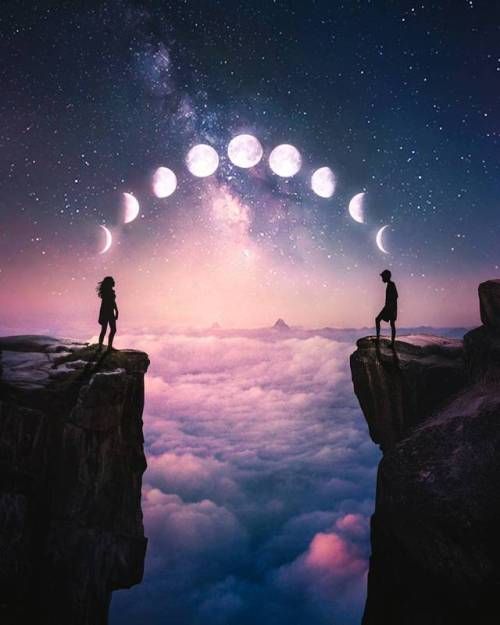 Izjūtu realijas
Iztēles radītie tēli cilvēkos var izraisīt reālas izjūtas, piemēram, bailes, mieru, prieku.
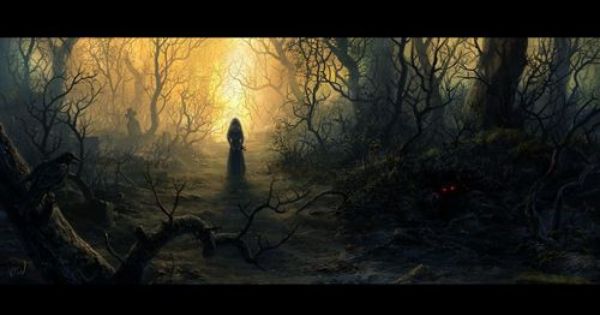 Kas ir fantāzija?
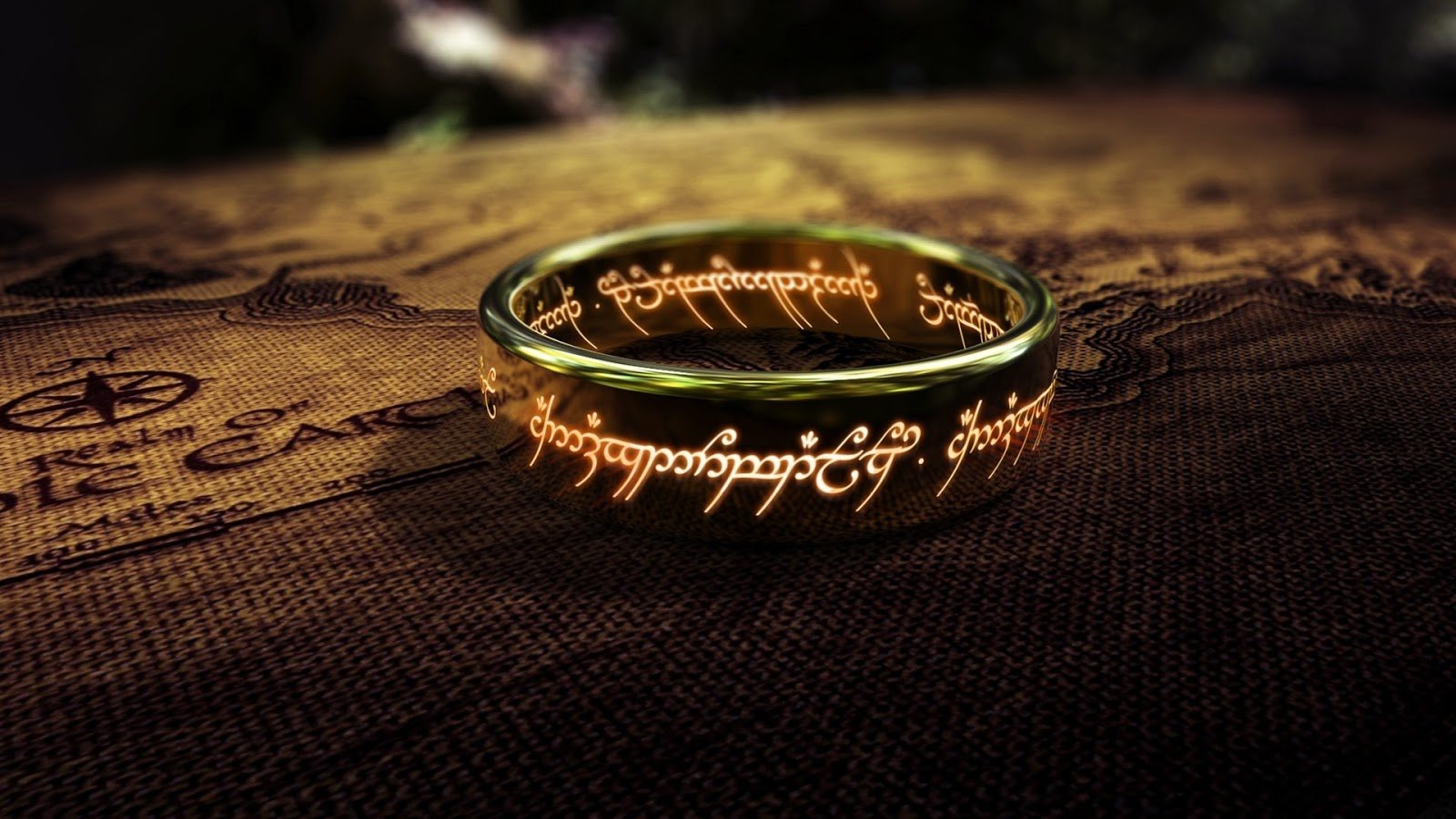 The Lord of the rings
https://www.youtube.com/watch?v=62j1xAdYKAQ
H.Berliozs « Fantastiska simfonija»
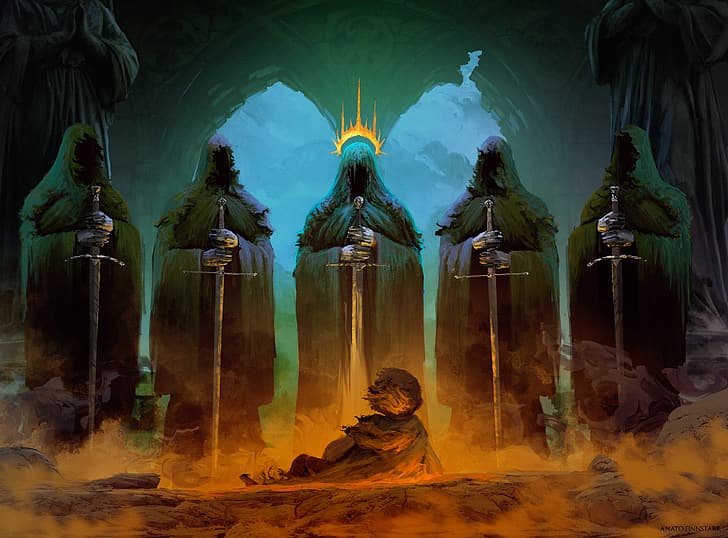 Klausīsimie!
F.Goija. «Raganu sabats» (1821)
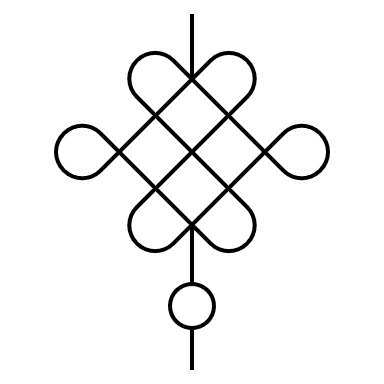 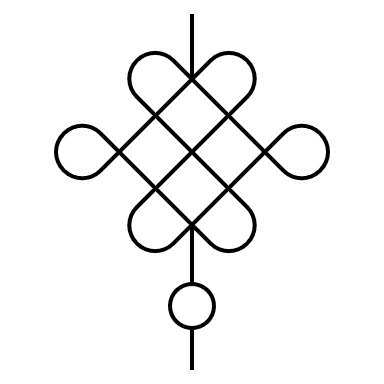 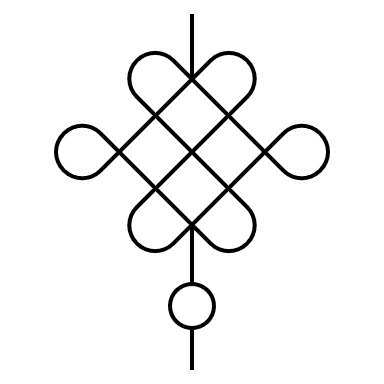 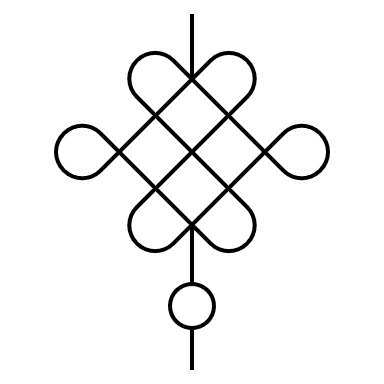 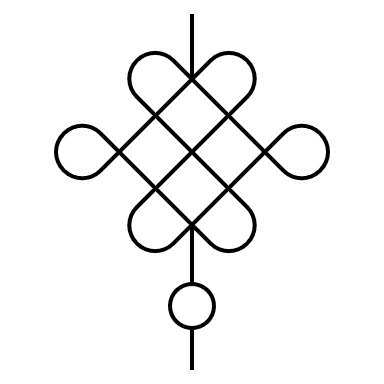 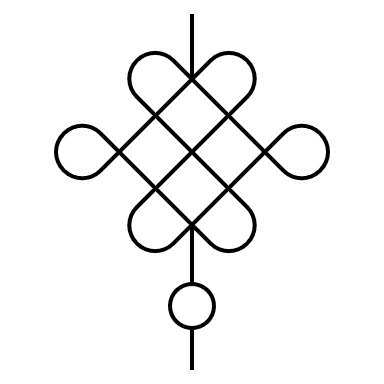 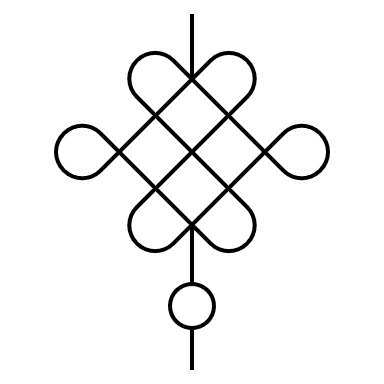 Atbildi uz jautājumiem!
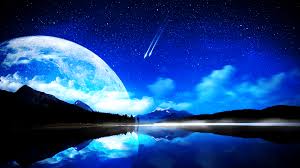 Klausies A.Šēnberga « Mēness Pjero», vēro partitūru un  nosaki ar kādiem mūzikas valodas līdzekļiem komponists radījis spriedzes pilno noskaņu?
Paldies par uzmanību!